第14周作业(3S书)：P. 406-408.
第11.105，11.106，11.109，11.112题.

密码用于总成绩查询，海外线上学生密码另外用邮件发送（请妥善保存，邮件索要密码的学生，老师将查询是否翘课）
填空题
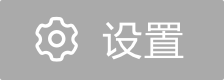 4分
此题未设答案
1、设总体服从正态分布。若方差已知，则均值μ的等尾置信区间之枢轴量（随机变量）为 [填空1]，并且服从 [填空2] 分布；若方差未知，答案分别为 [填空3] ， [填空4] 。
正常使用填空题需3.0以上版本雨课堂
作答
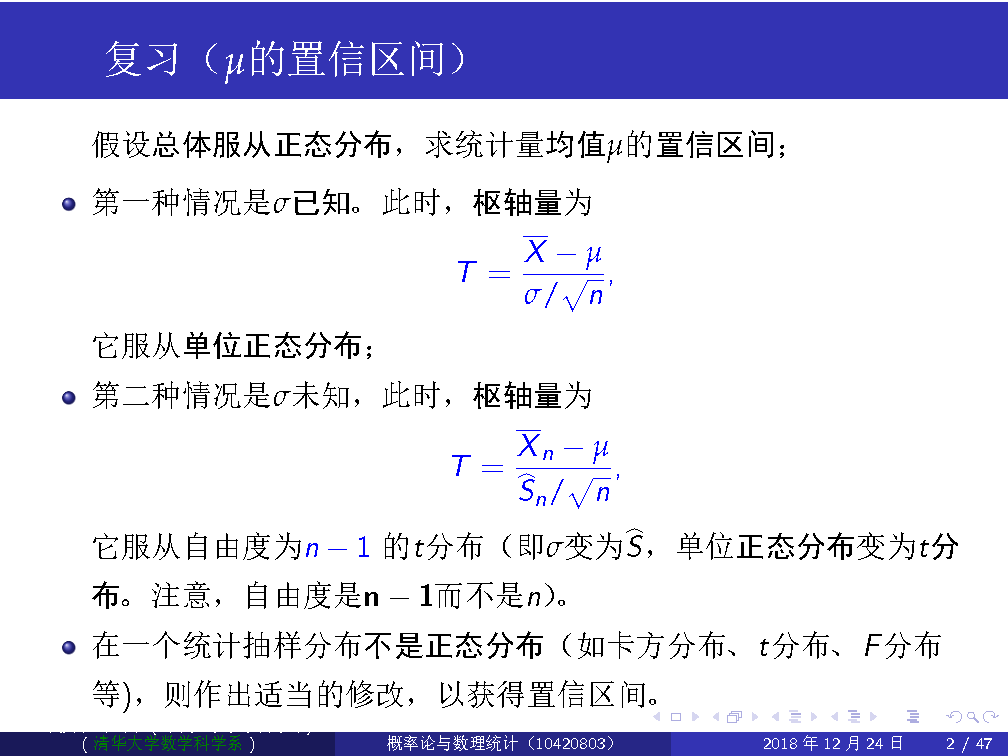 填空题
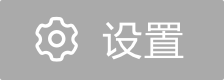 2分
此题未设答案
2、设总体服从正态分布，若方差已知，则均值μ的等尾置信区间之临界值为 [填空1] 。若方差未知，临界值为 [填空2] 。请写出关键步骤。
正常使用填空题需3.0以上版本雨课堂
作答
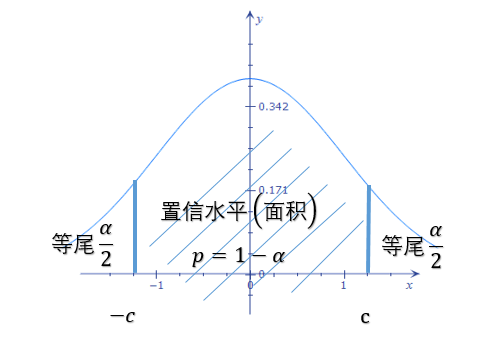 不管方差已知或者未知，求临界值，只需考虑枢轴量（随机变量）之分布函数即可，此处枢轴量服从单位正态分布（若方差已知），或者t-分布（若方差不知），再求分布函数的反函数，可得临界值。注意：求均值的等尾区间，函数图像都是对称的，不同于求方差的等尾区间之情形。
填空题
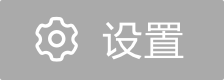 2分
此题未设答案
3、设总体服从正态分布，方差、均值未知，则方差的等尾置信区间之枢轴量（随机变量）为 [填空1]，并且服从 [填空2] 分布。
正常使用填空题需3.0以上版本雨课堂
作答
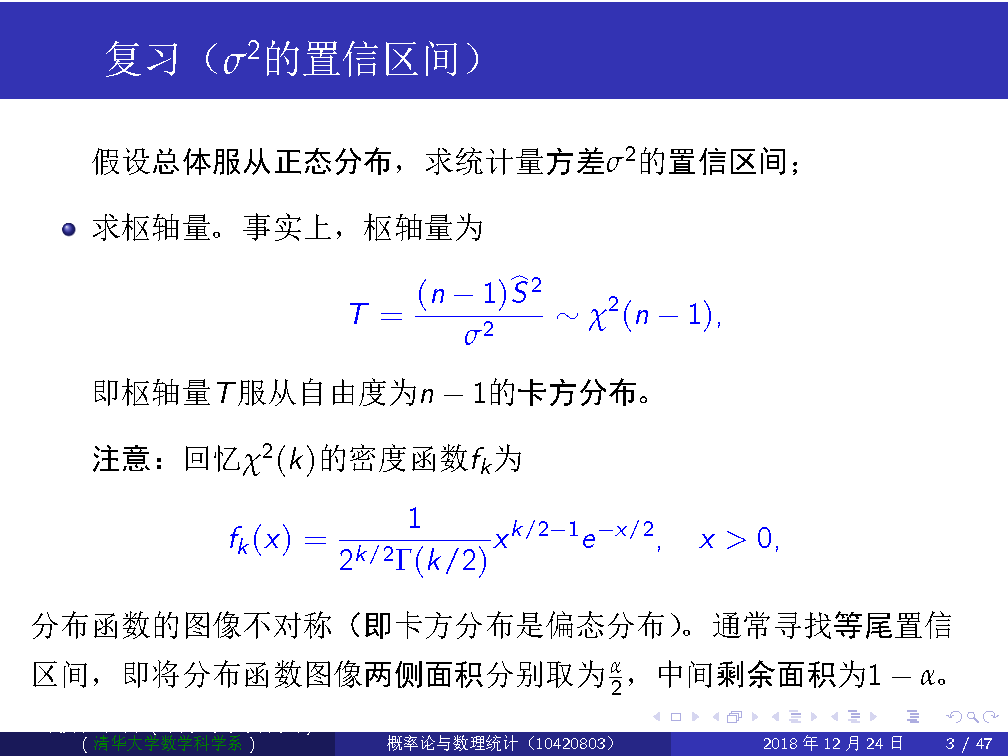 填空题
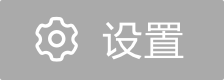 1分
此题未设答案
4、写出求方差等尾置信区间的临界值 之方法[填空1] 。
正常使用填空题需3.0以上版本雨课堂
作答
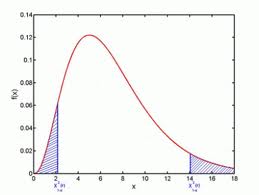 面积p=1-α
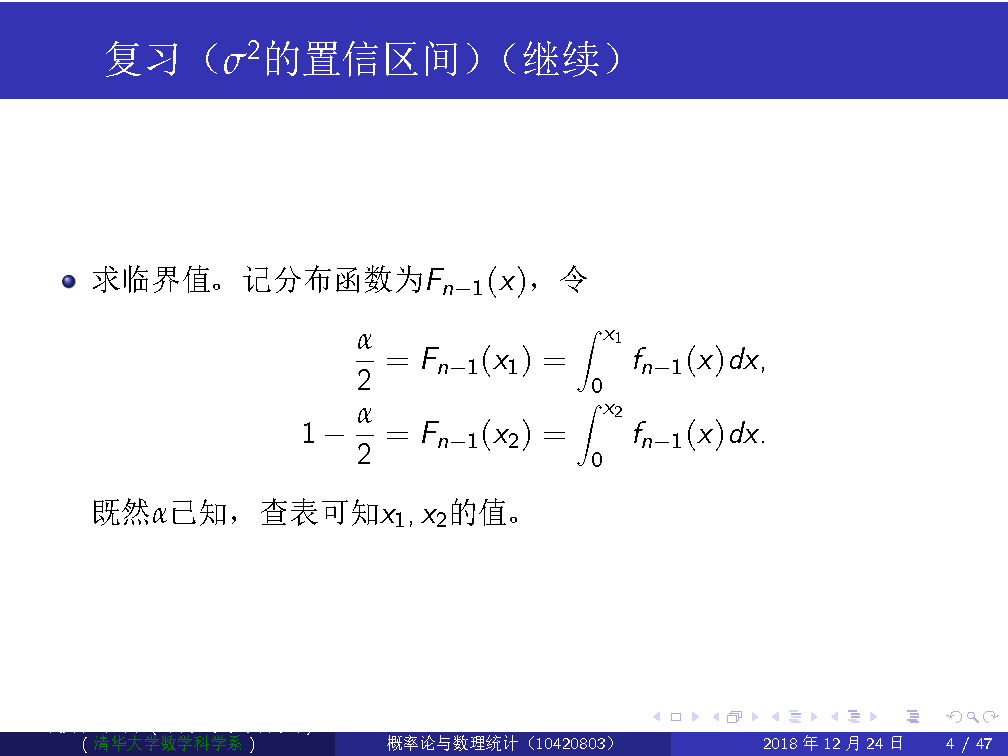 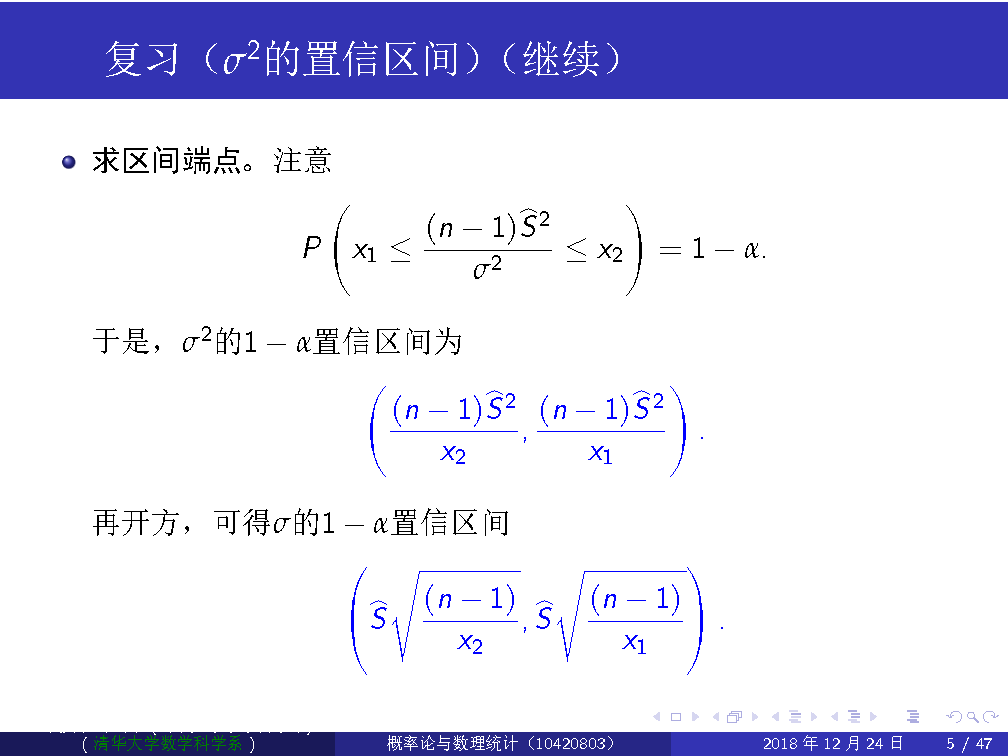 填空题
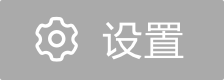 2分
此题未设答案
5、分别写出正态分布总体均值的极大似然估计  [填空1] 、方差的极大似然估计 [填空2] 。
正常使用填空题需3.0以上版本雨课堂
作答
请写出所有需要进一步讲解（或不懂）的概念、定理、证明过程、作业题目等（不限字数，下课前提交到雨课堂，注明学号、姓名）
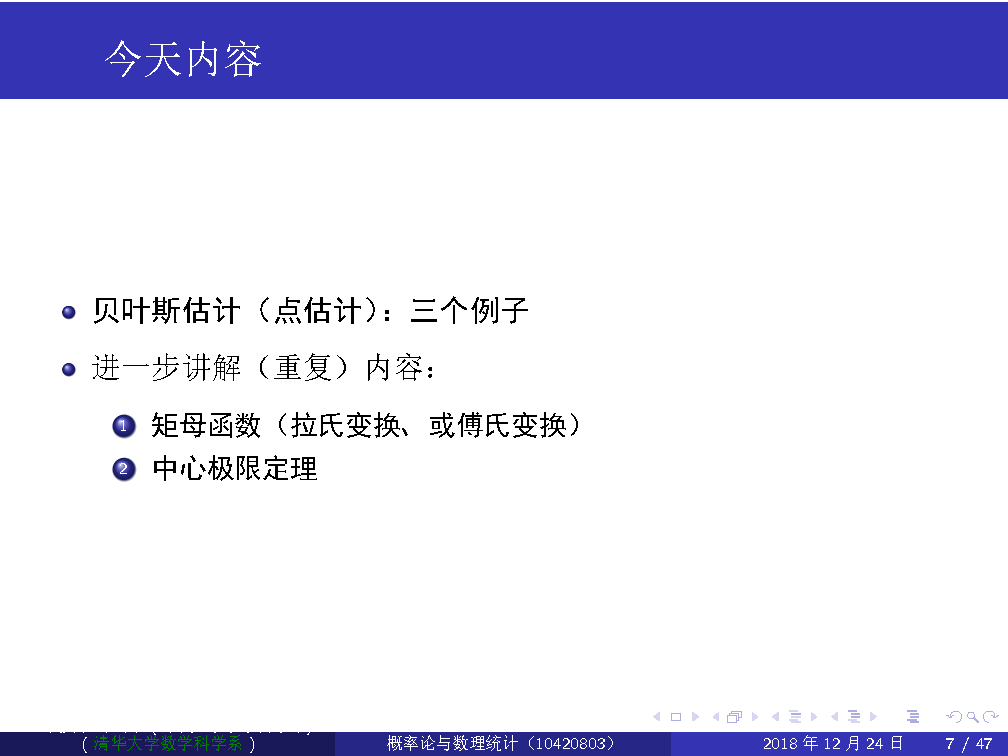 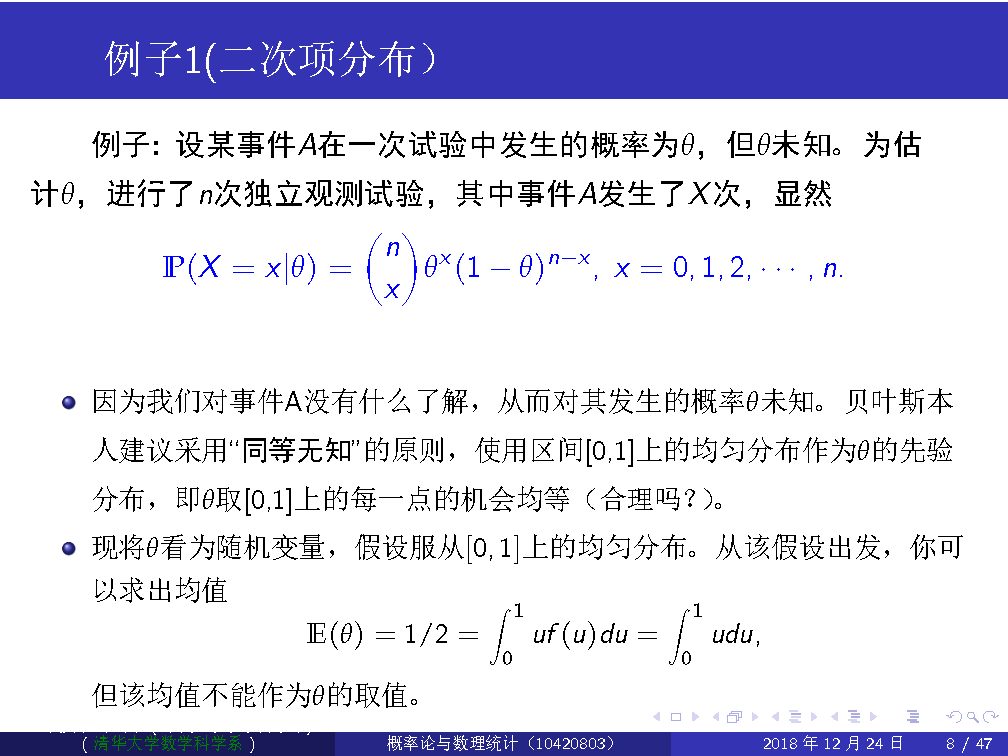 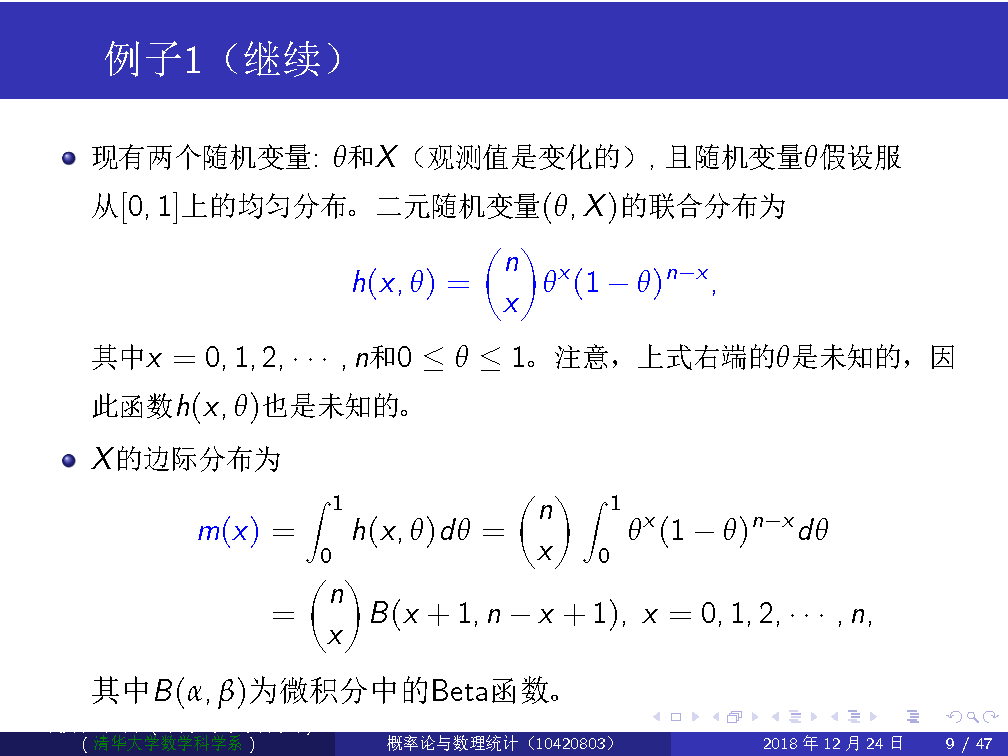 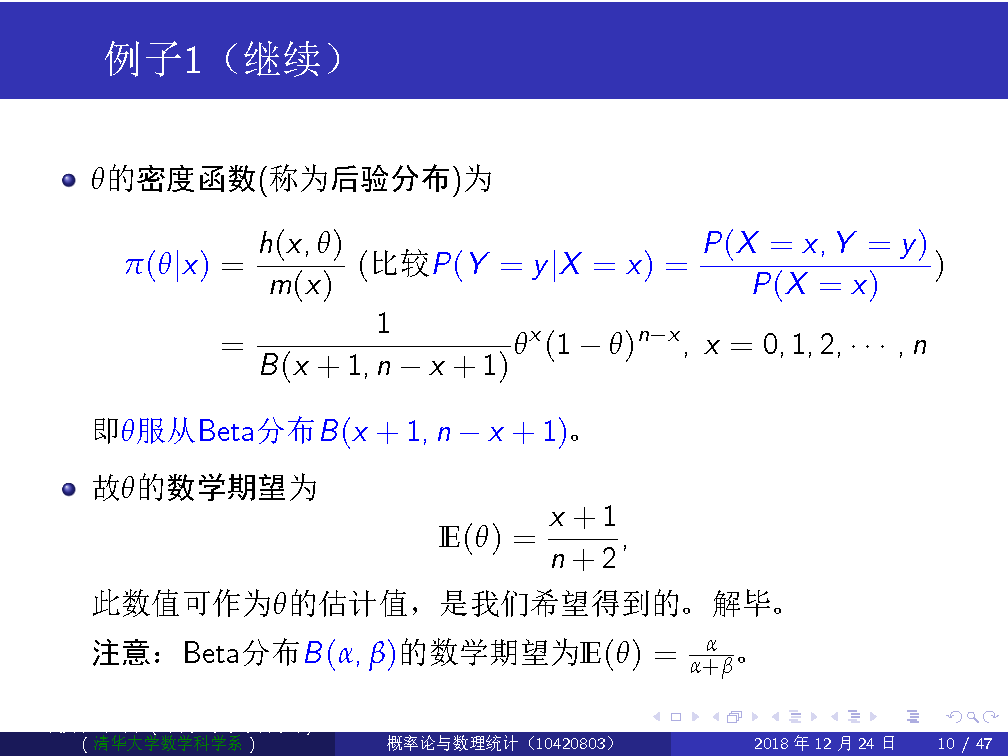 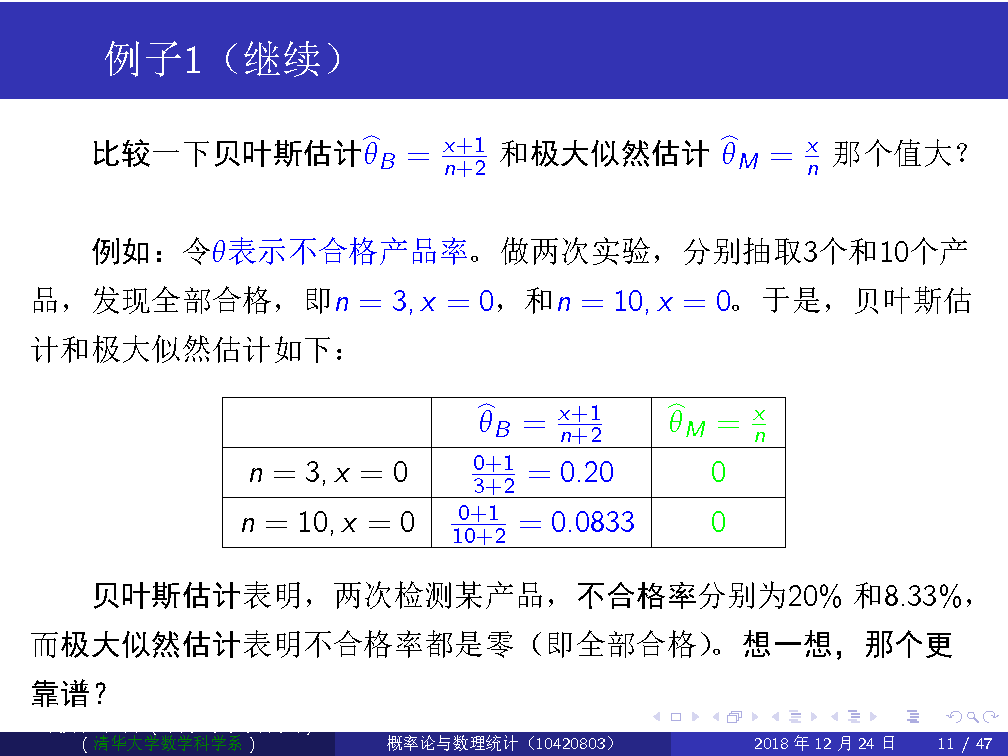 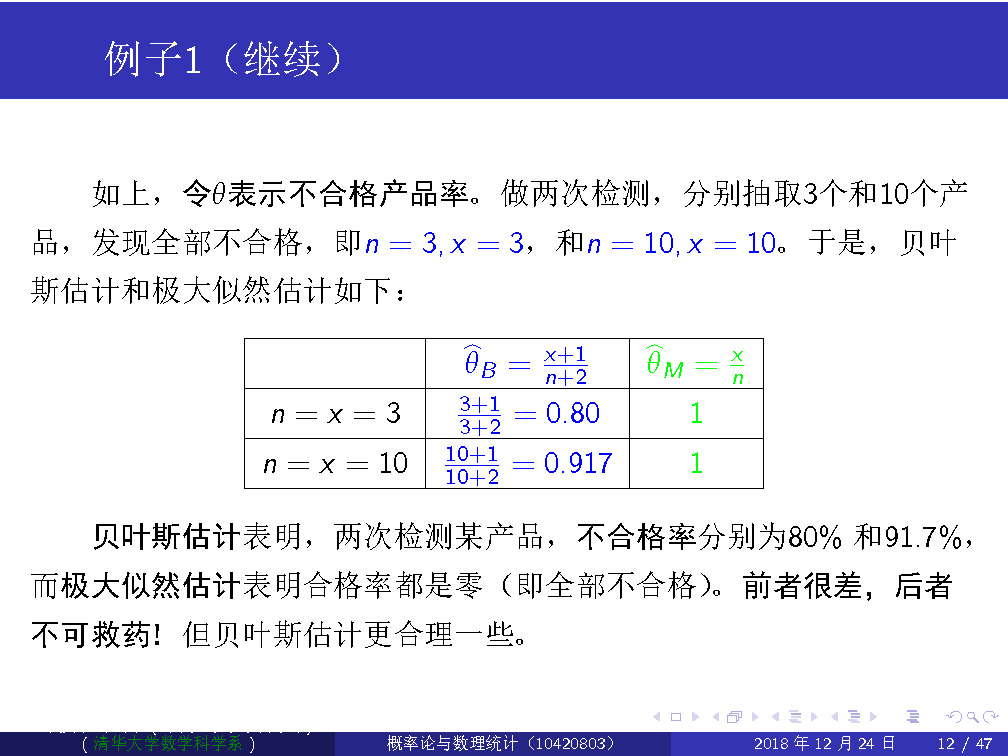 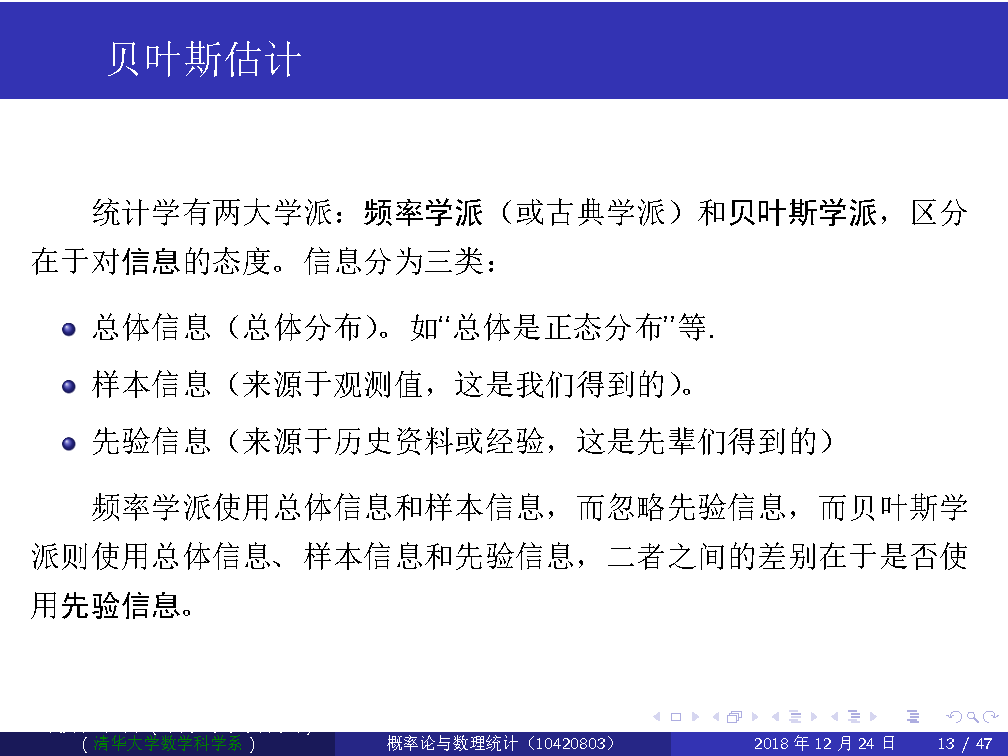 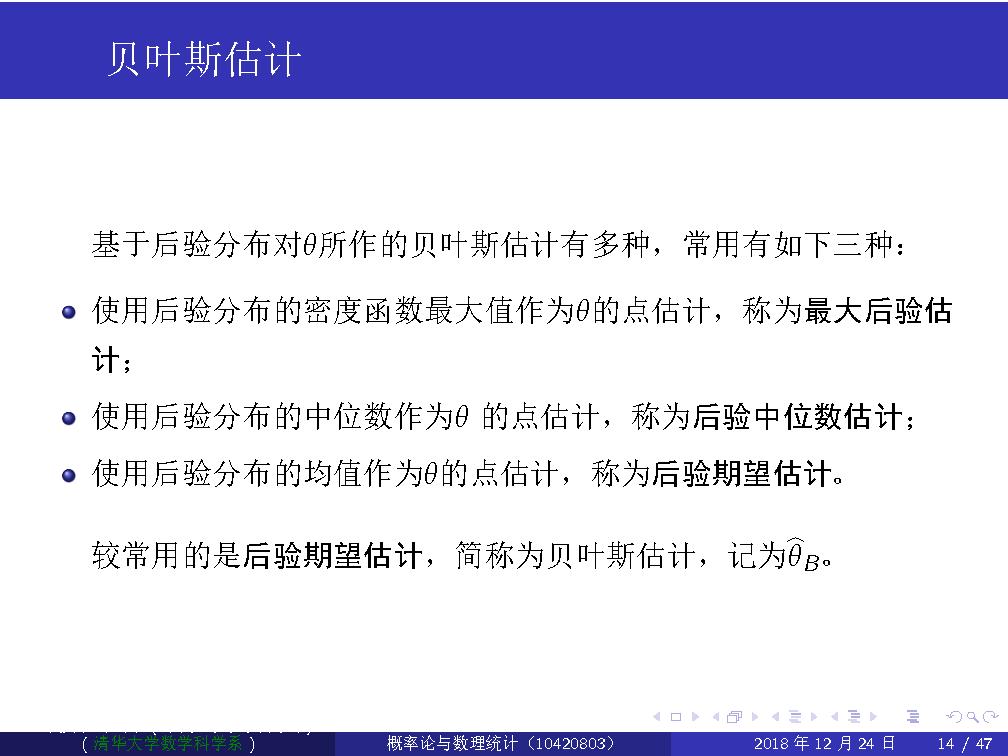 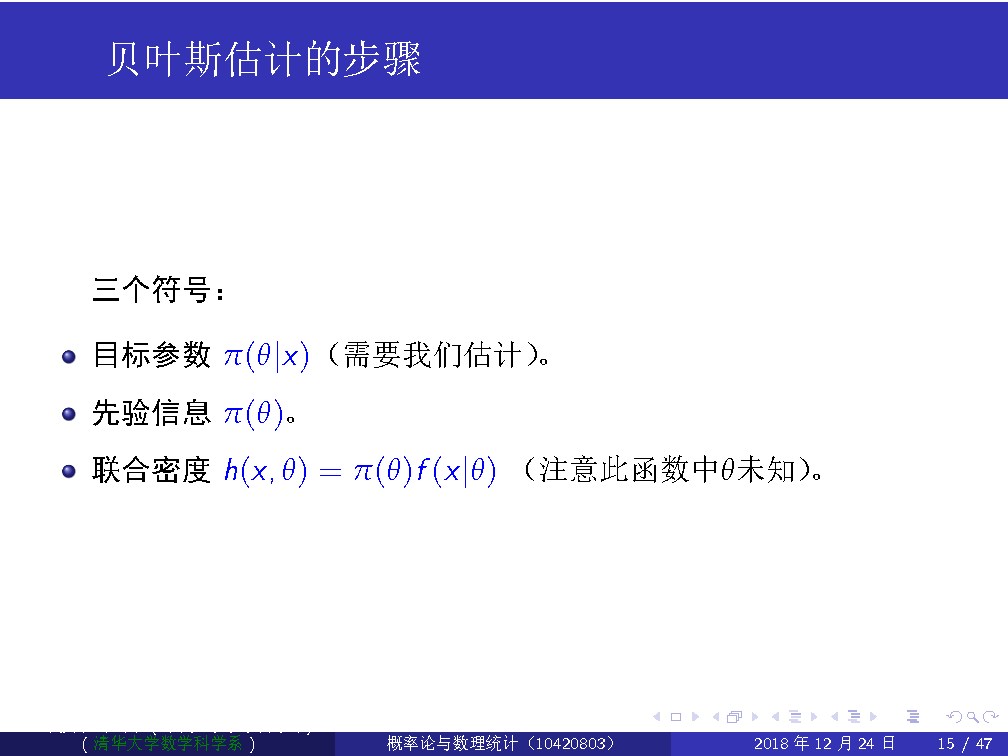 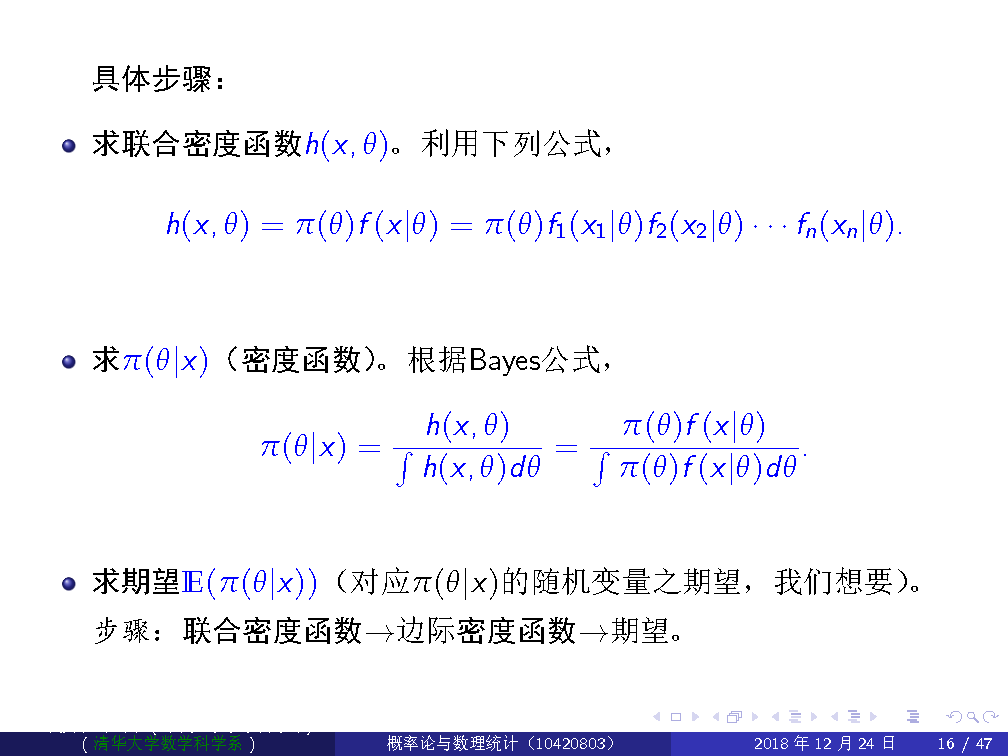 注意数学符号
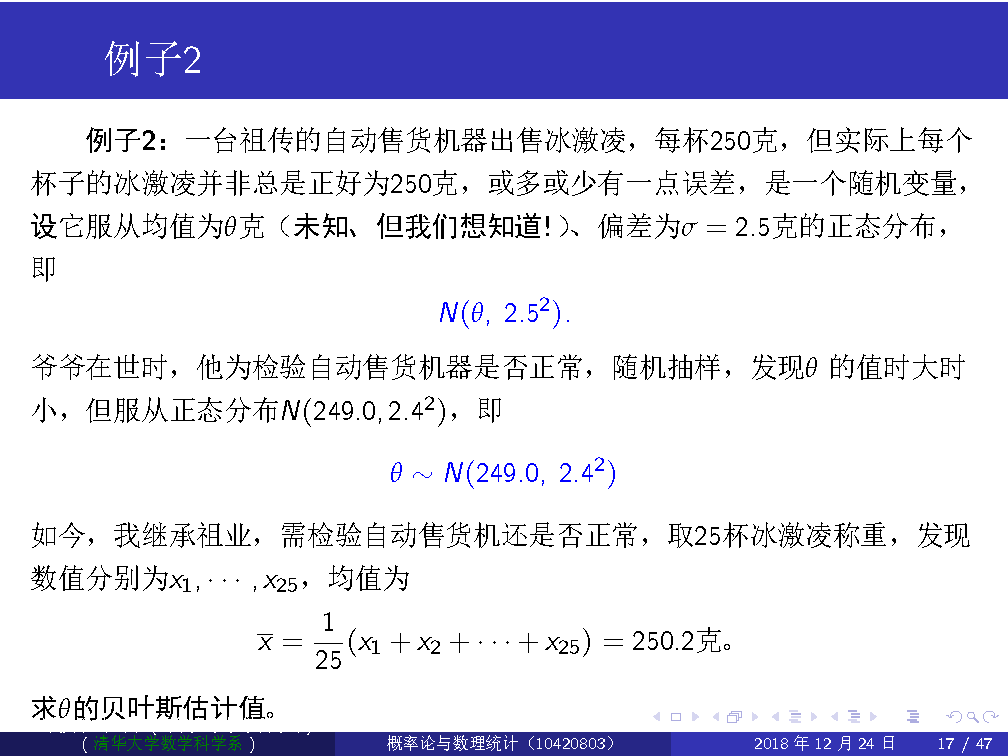 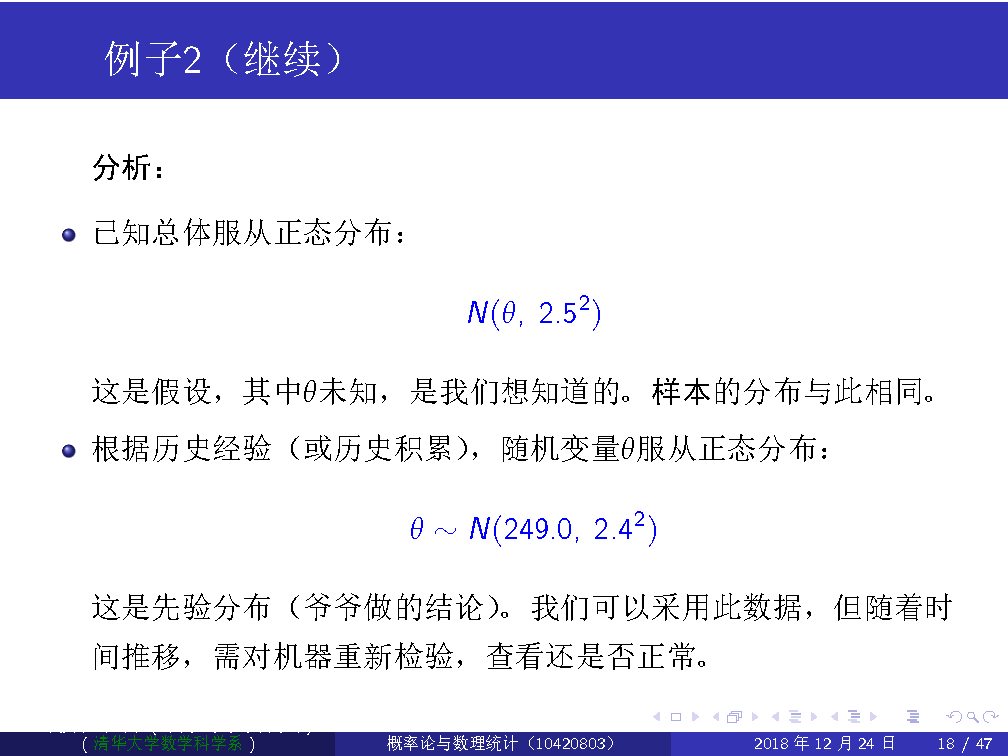 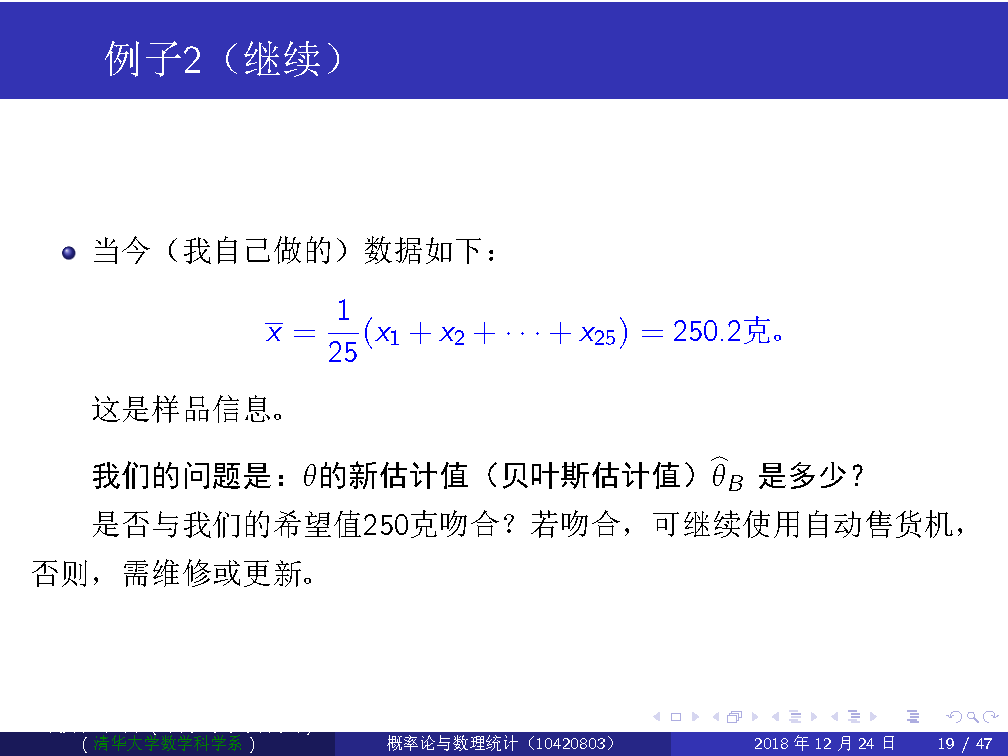 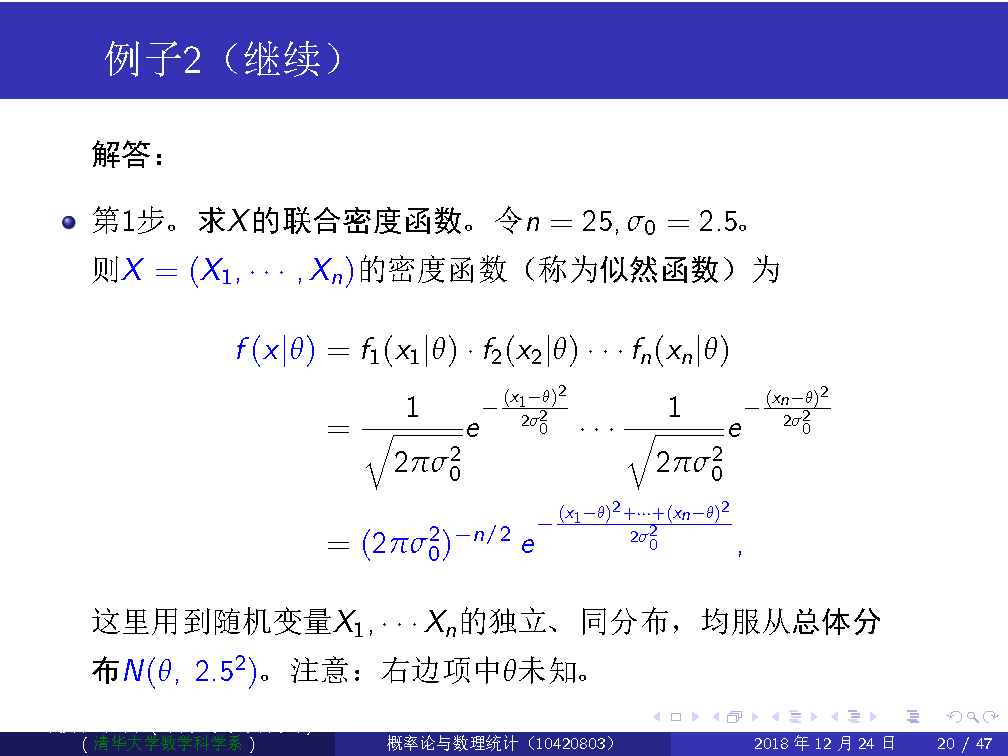 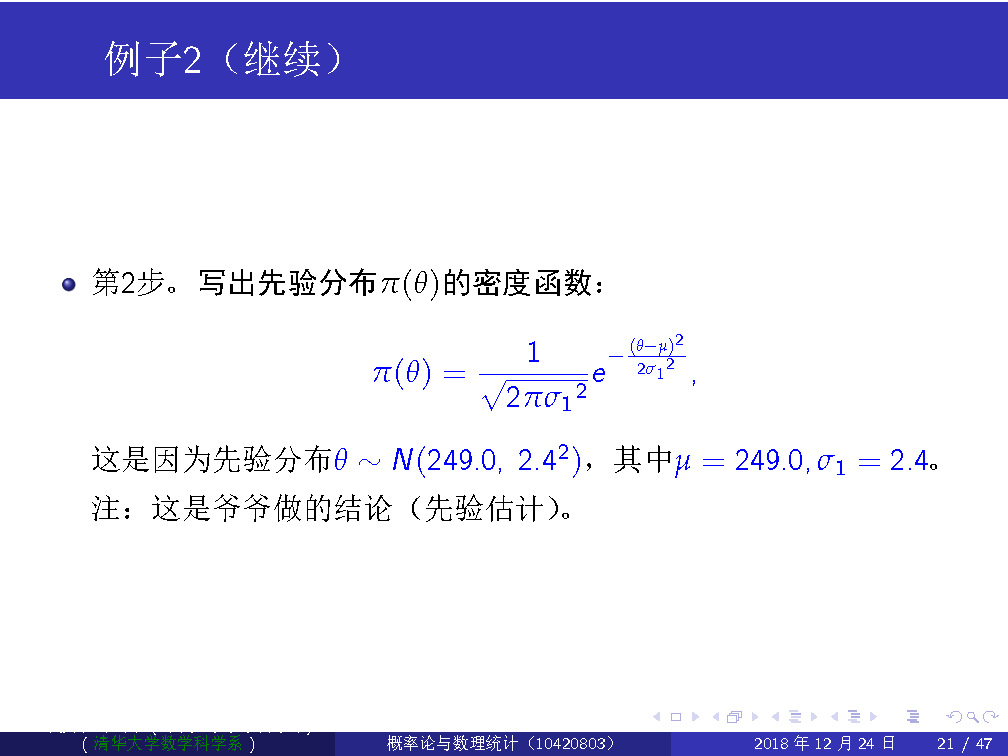 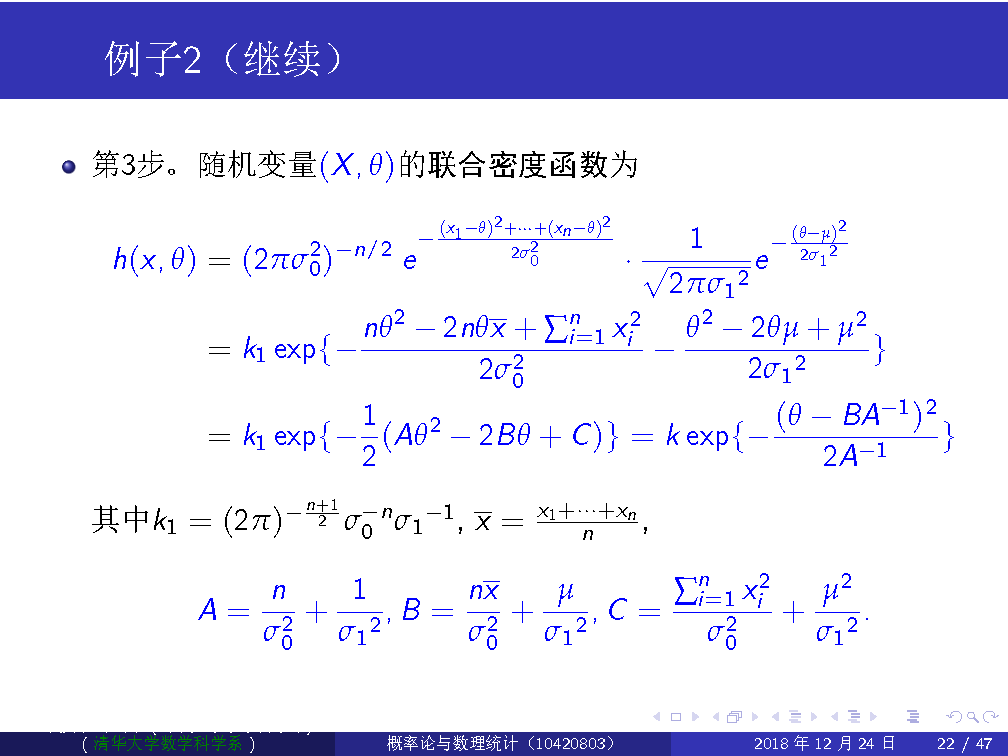 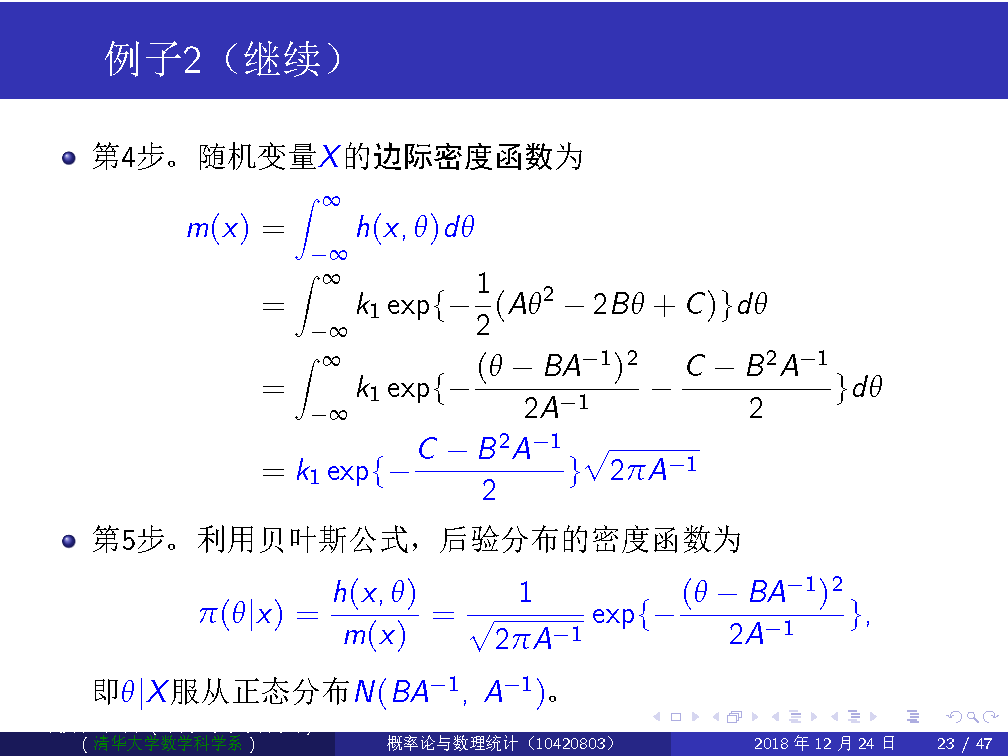 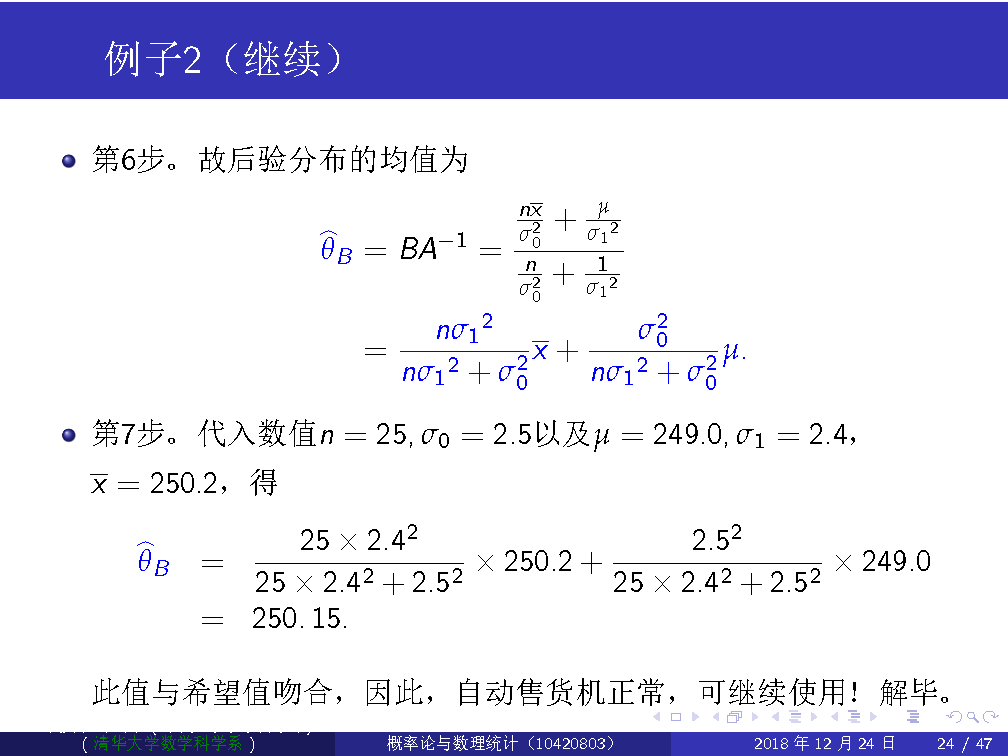 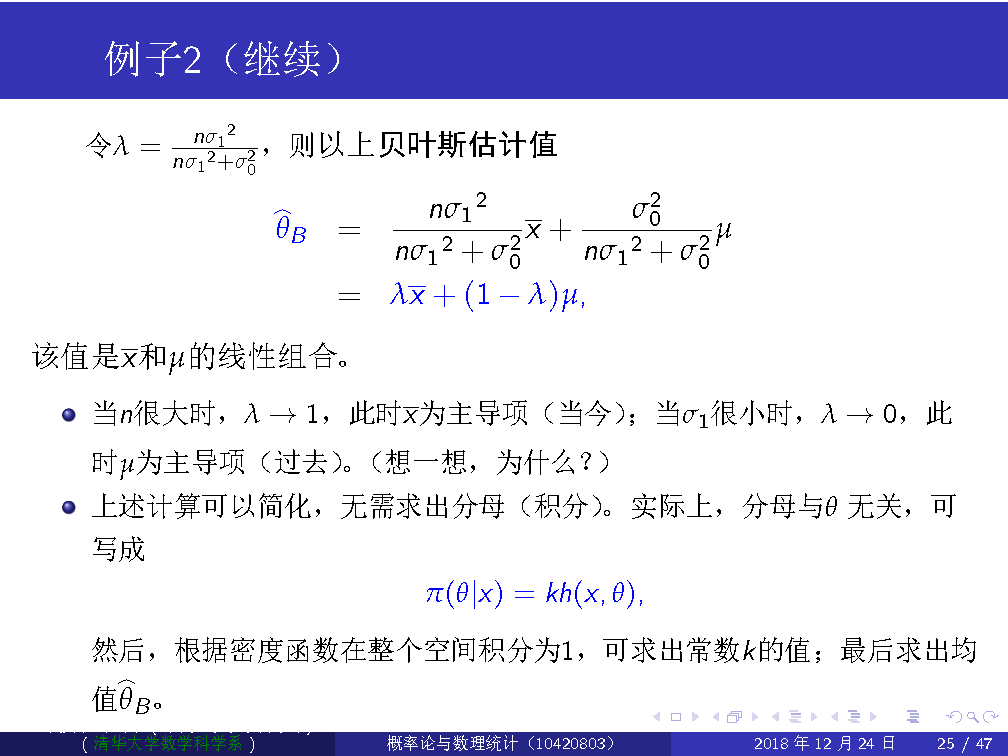 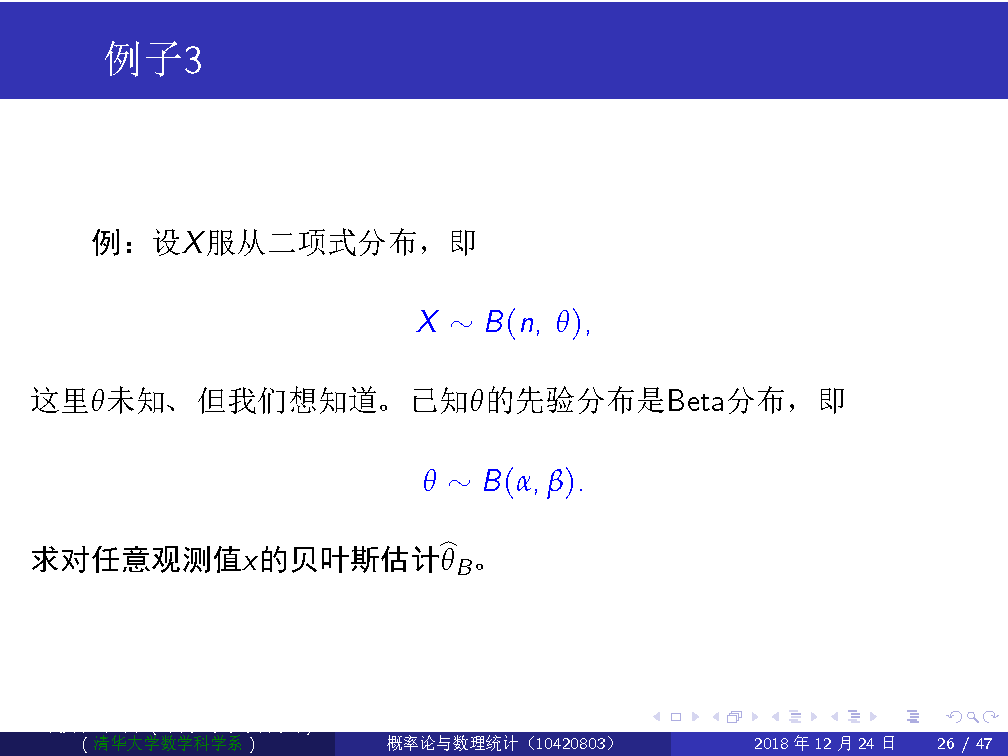 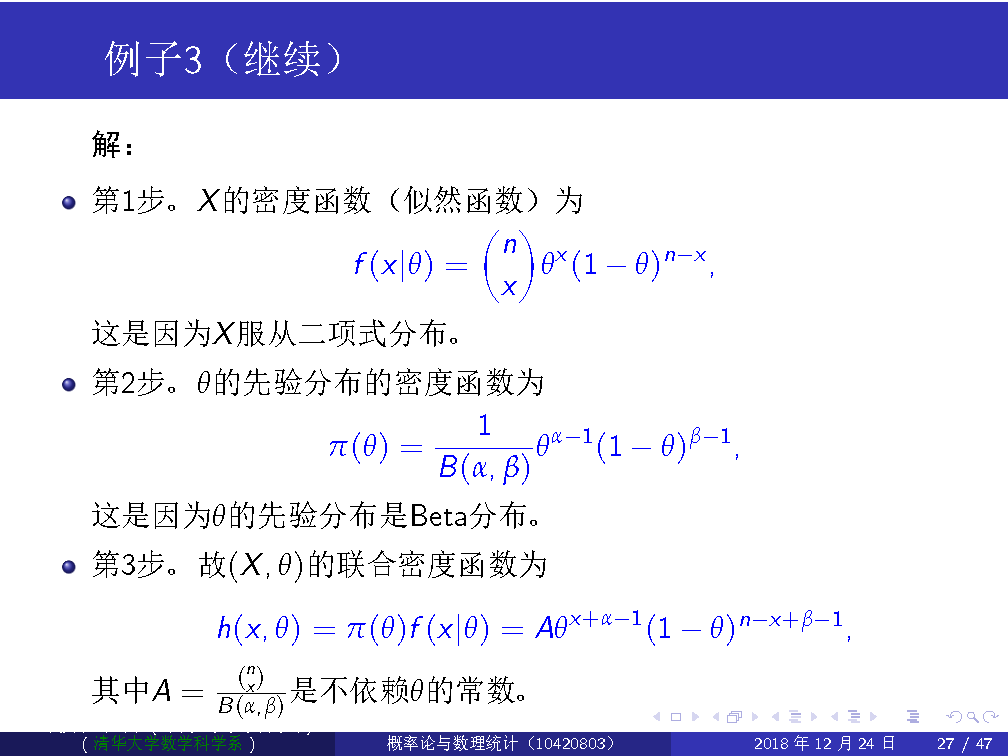 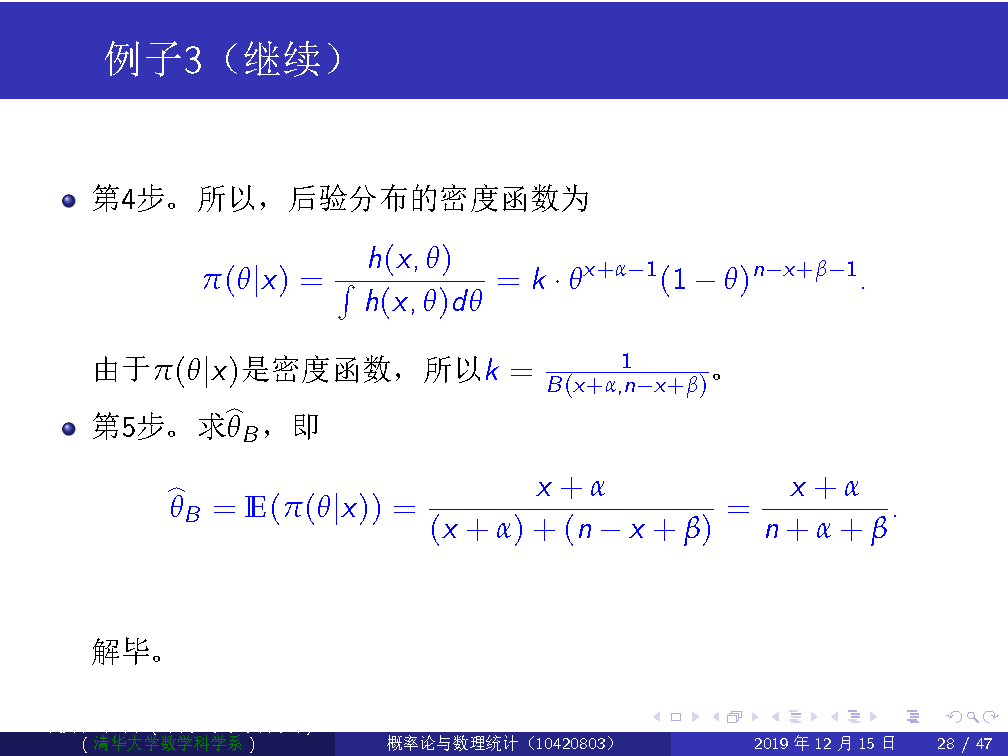 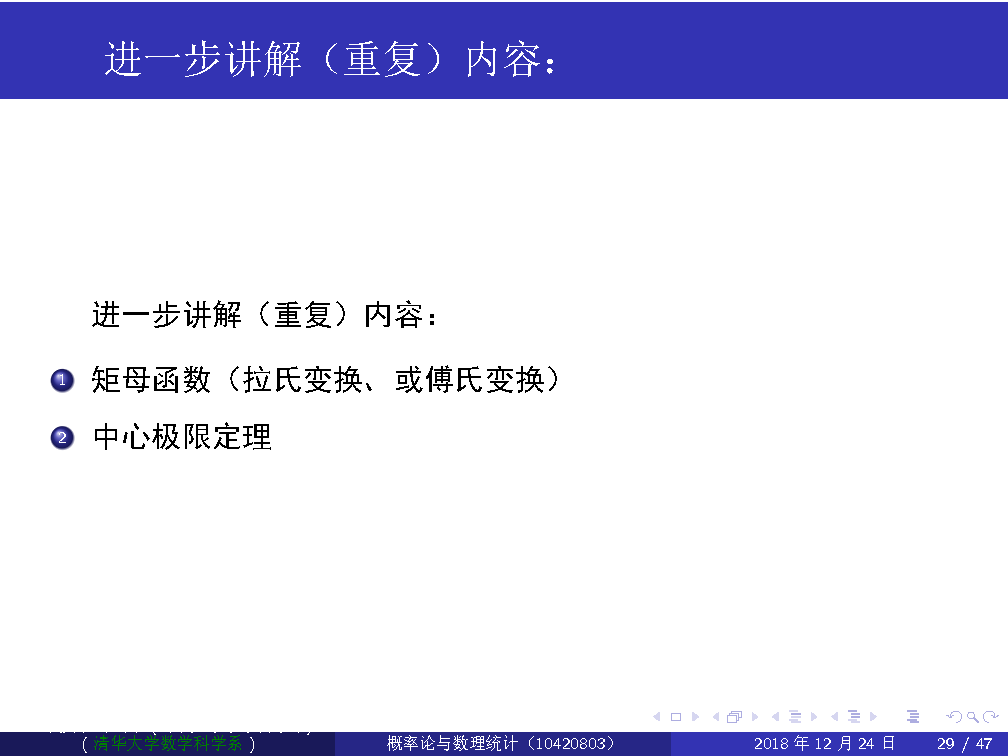 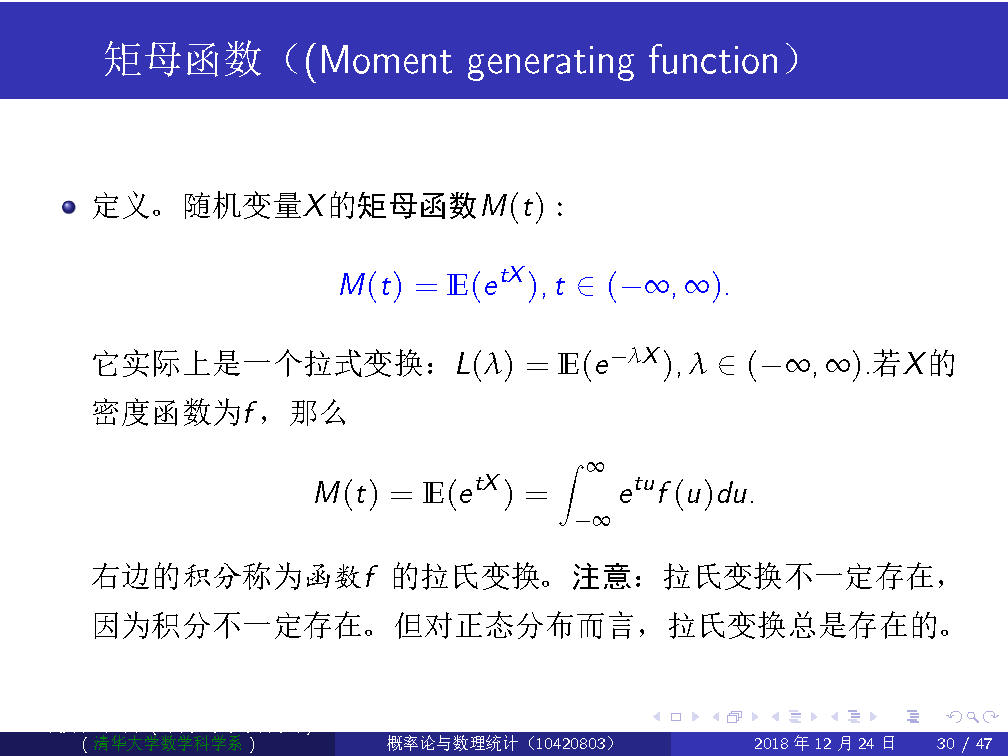 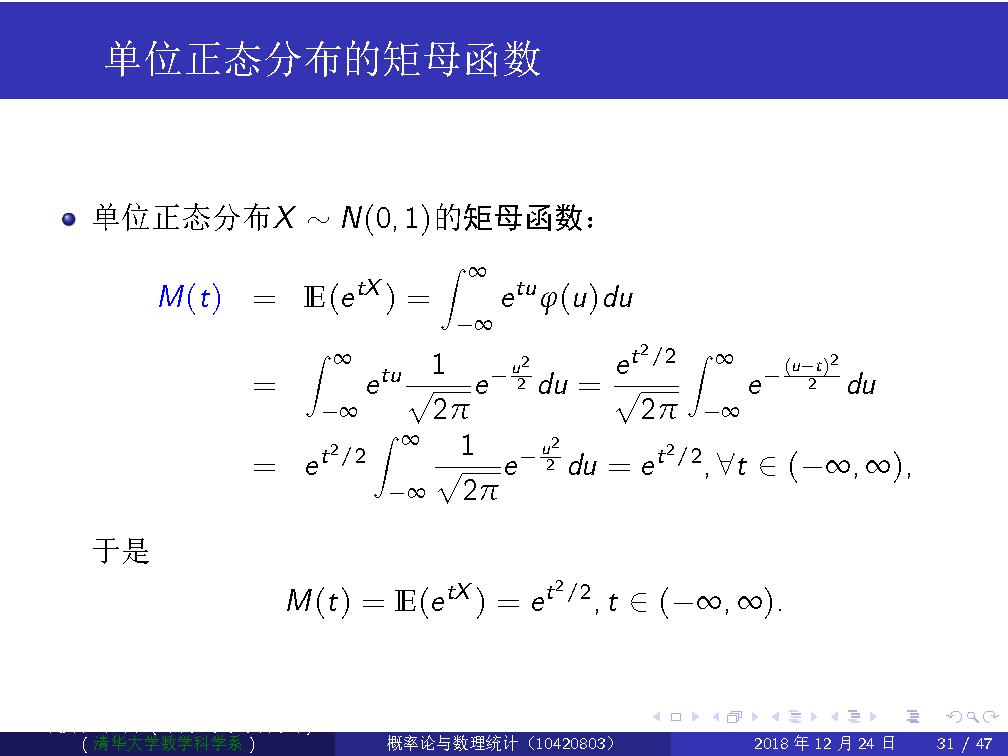 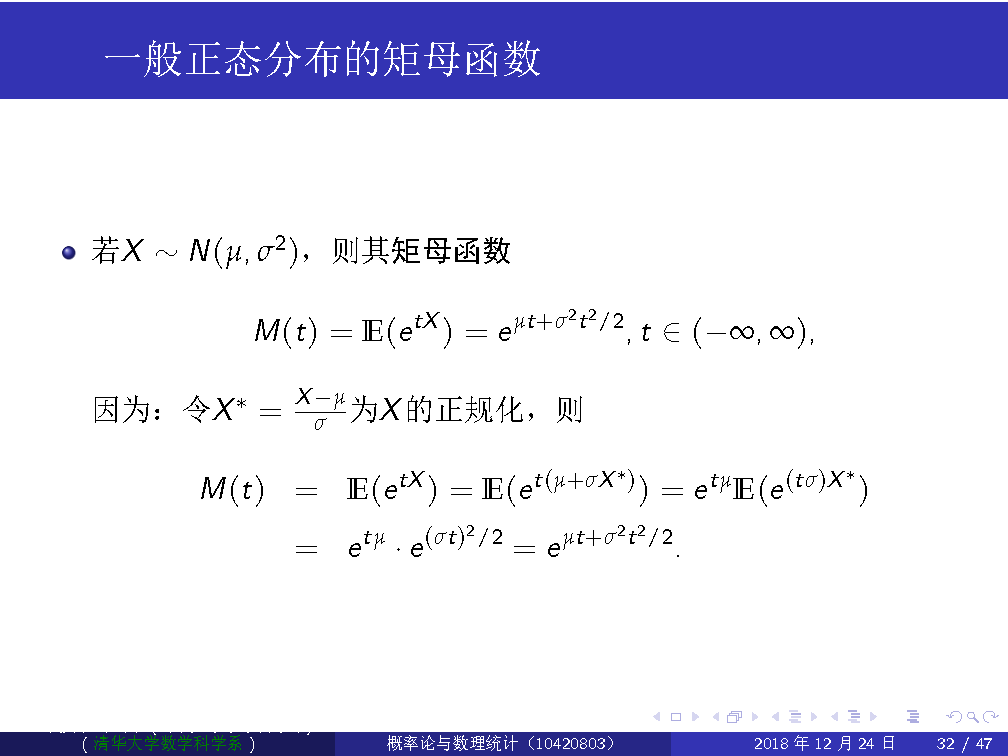 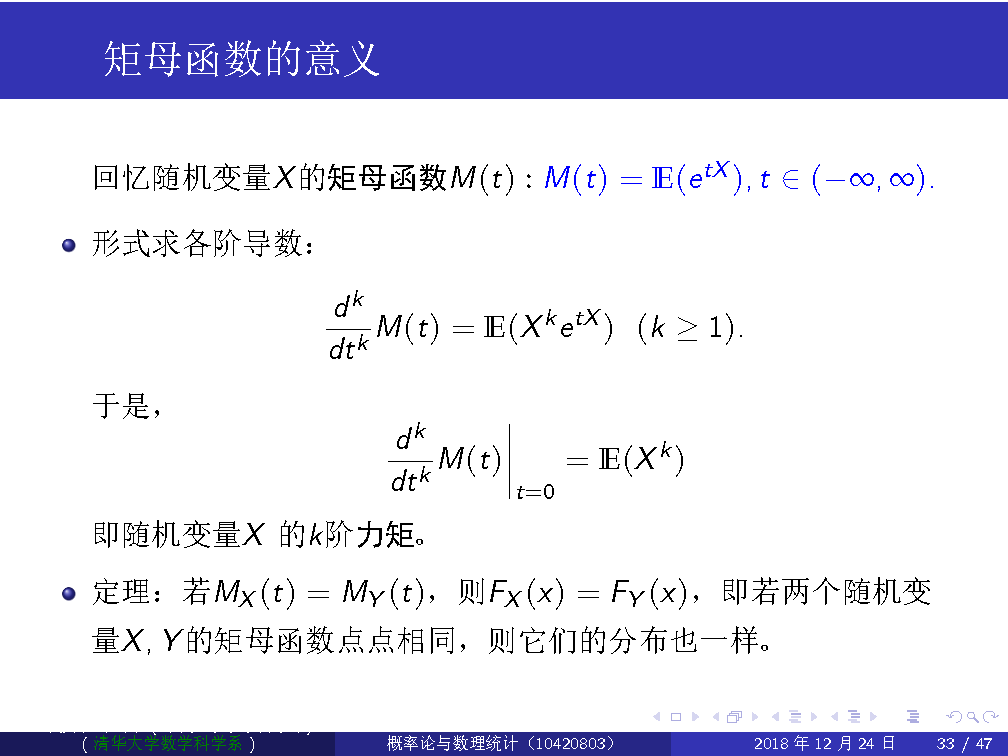 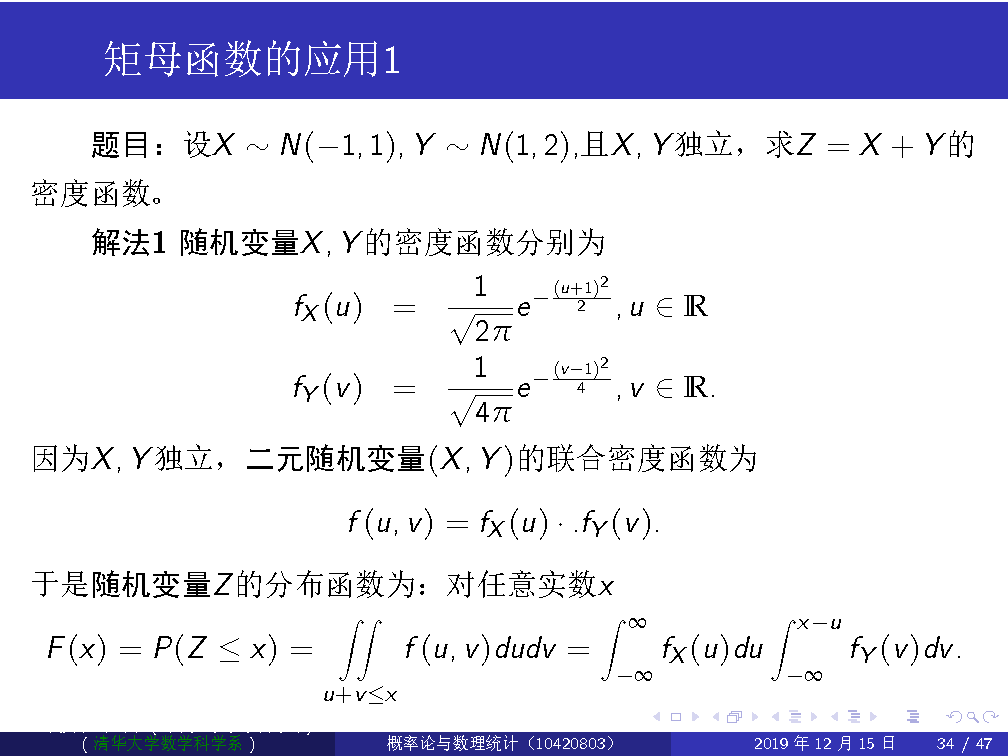 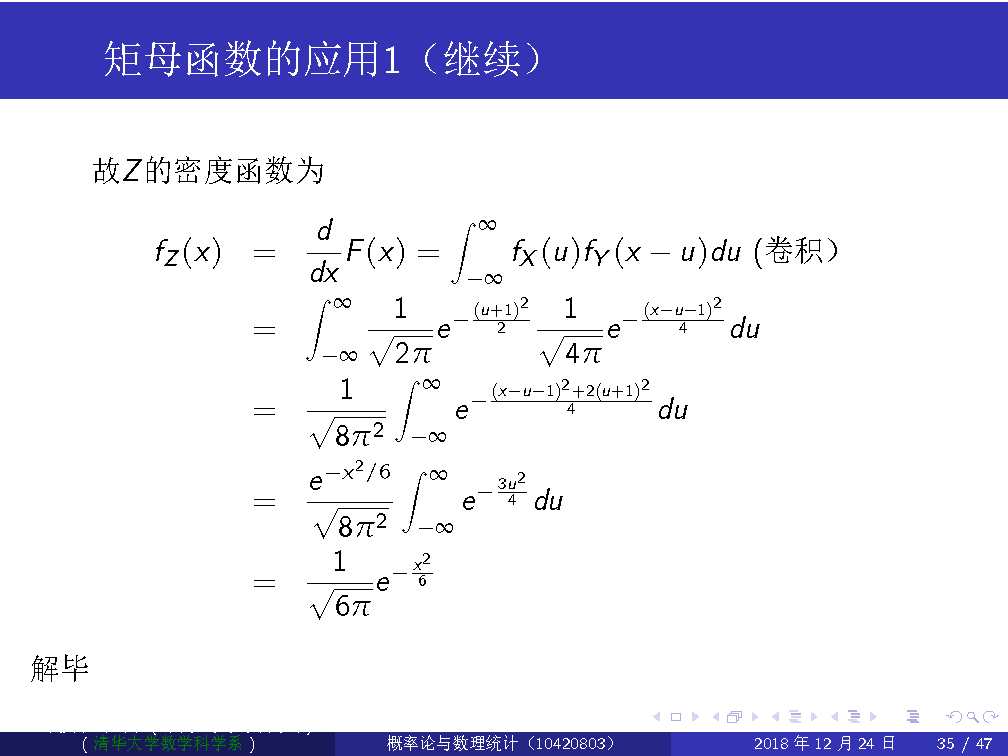 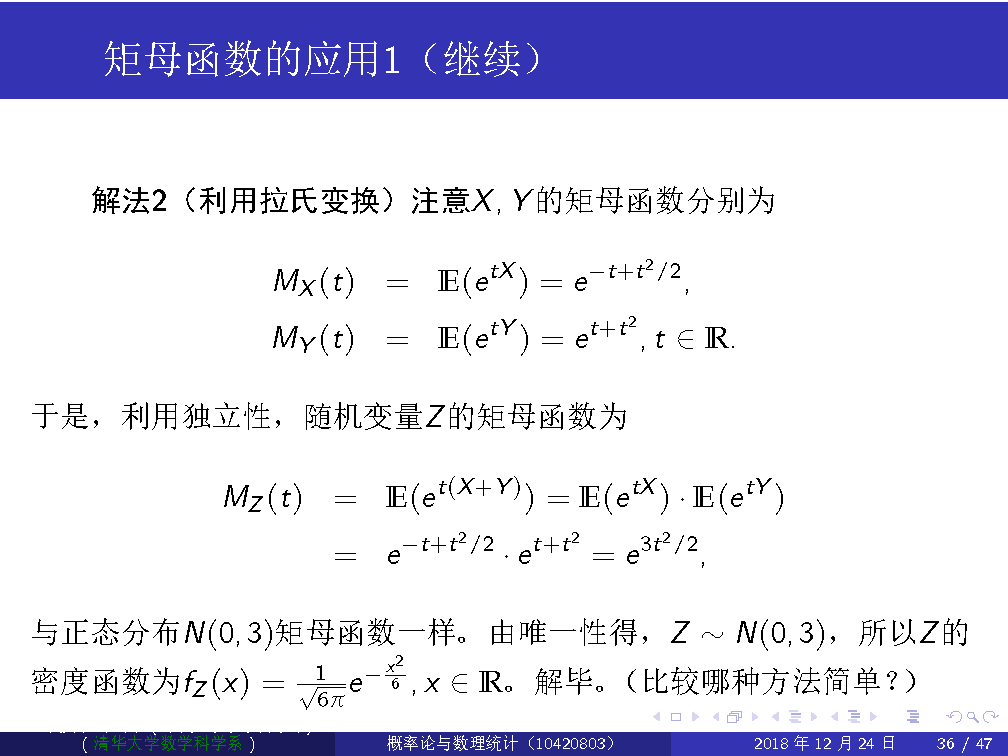 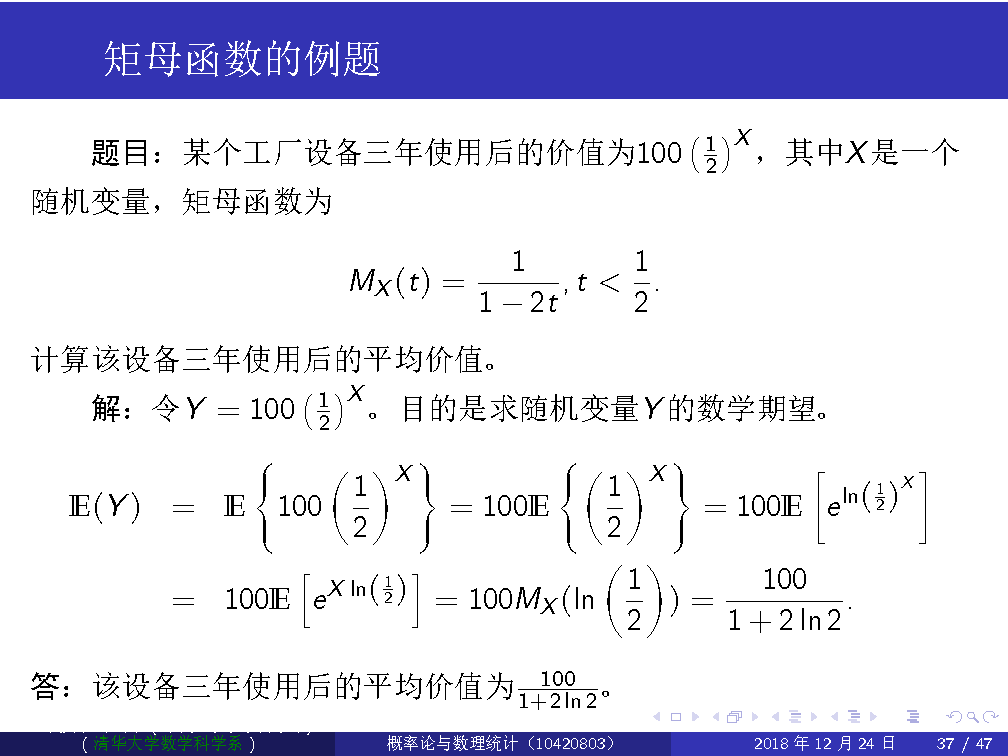 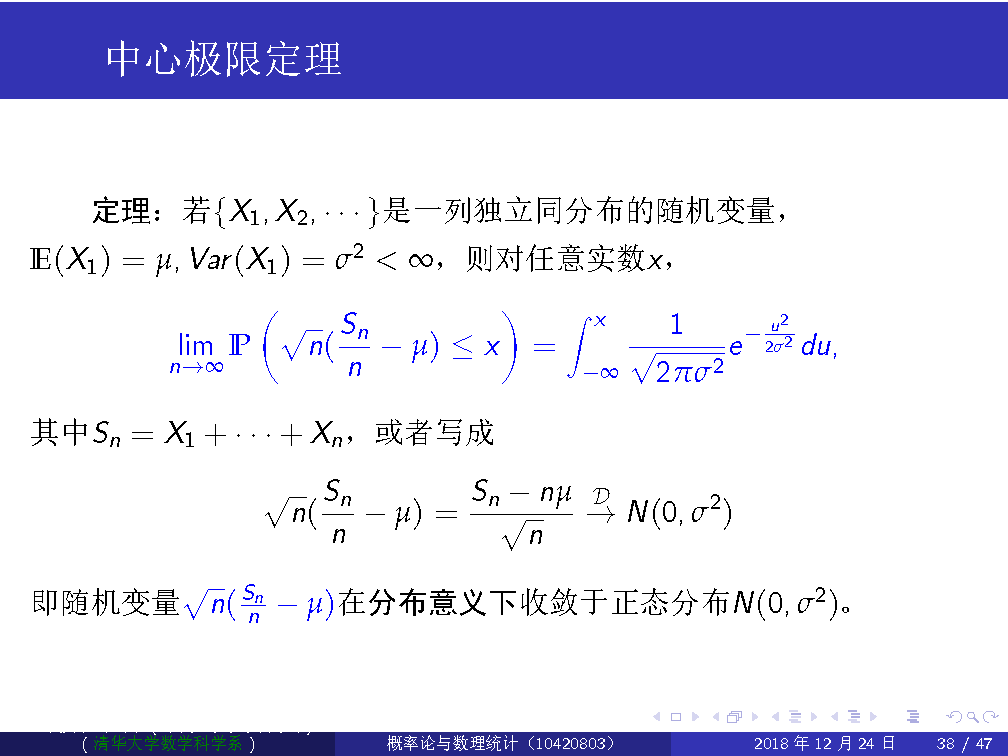 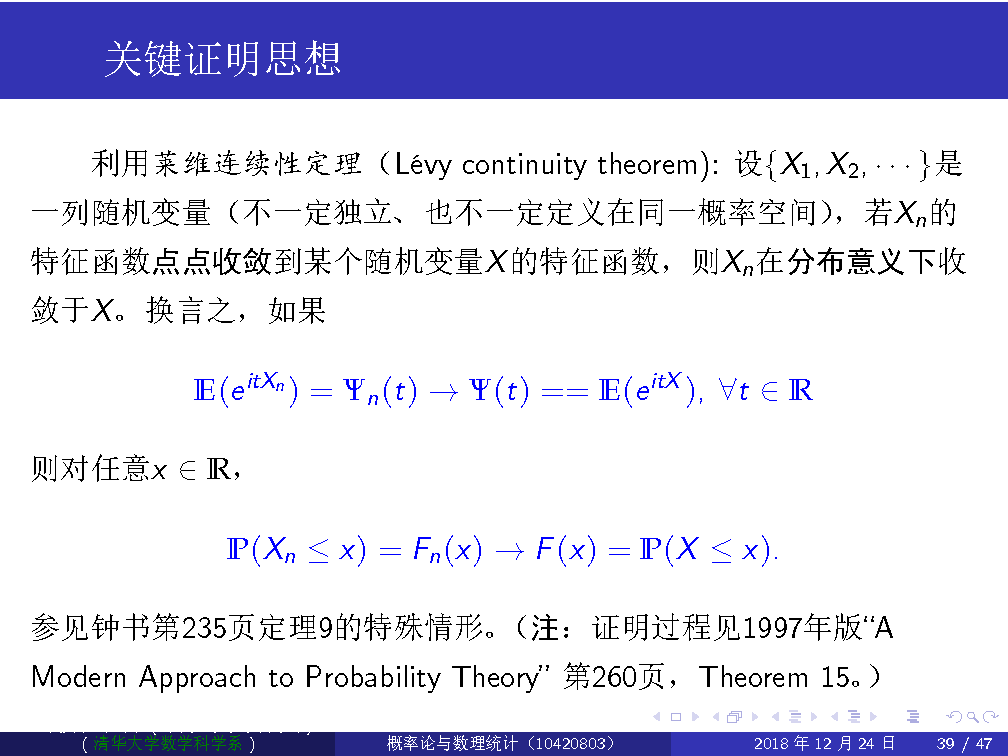 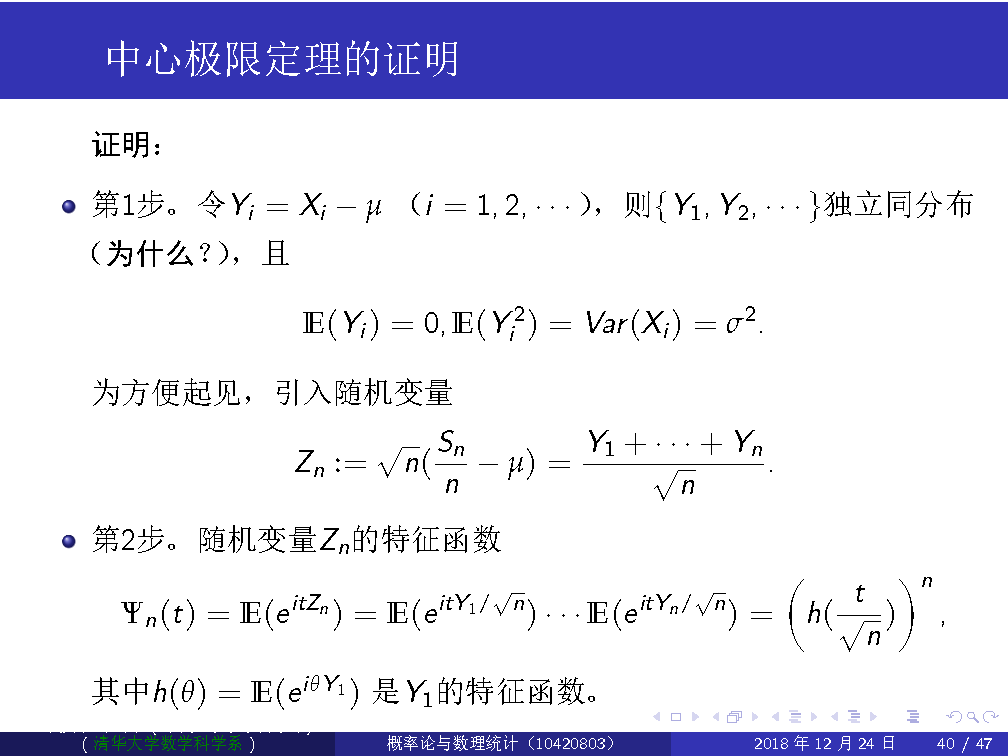 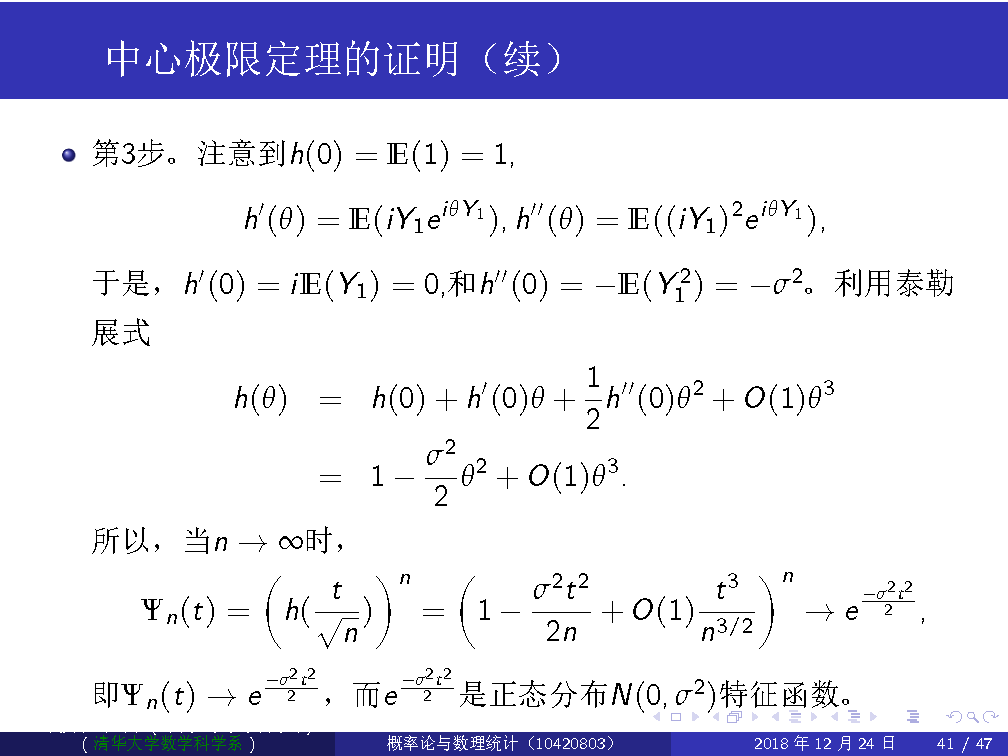 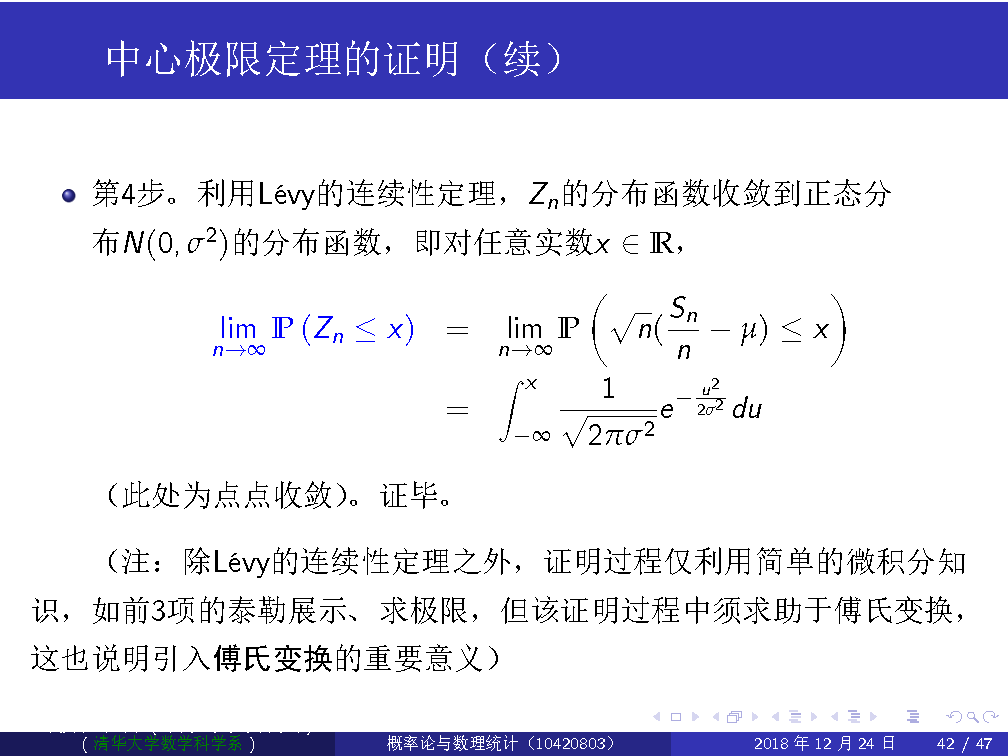 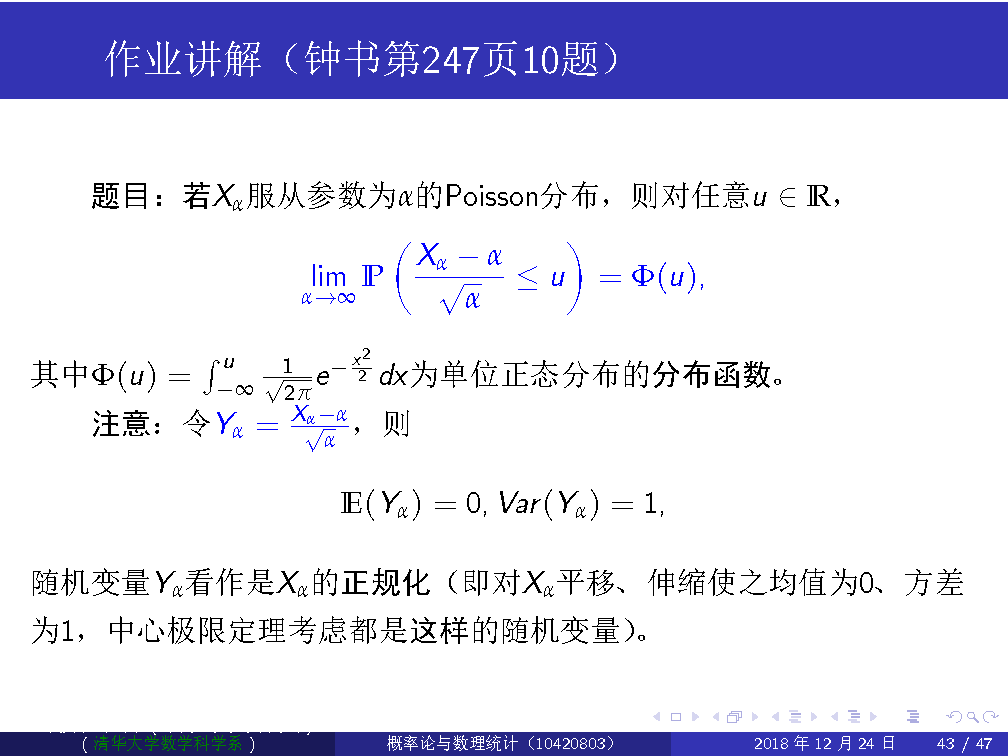 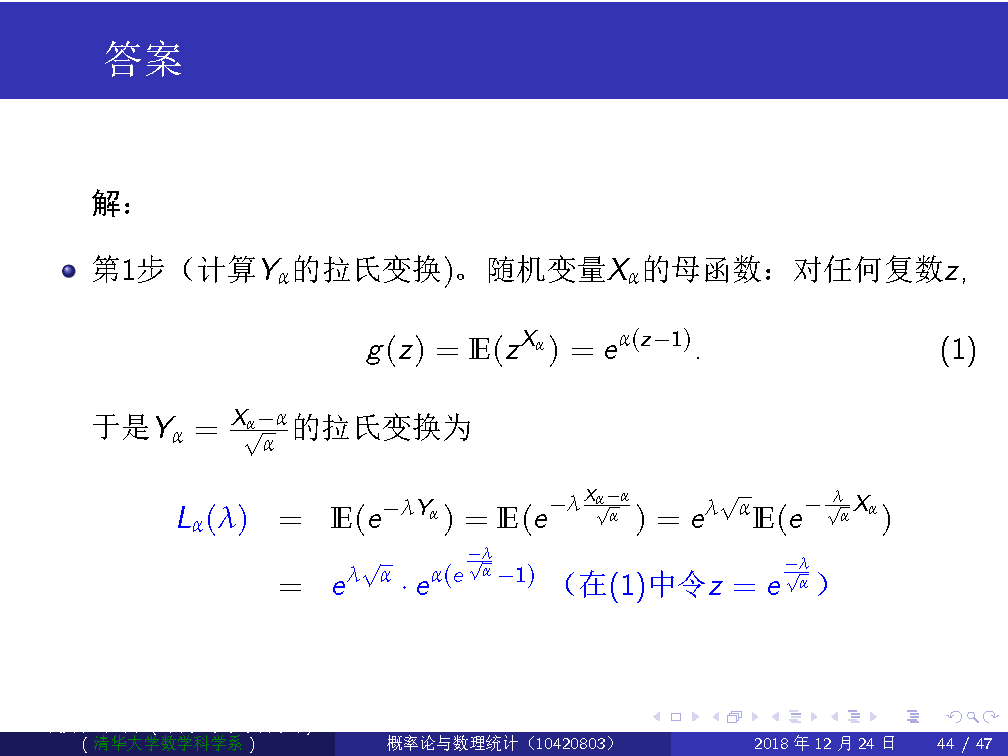 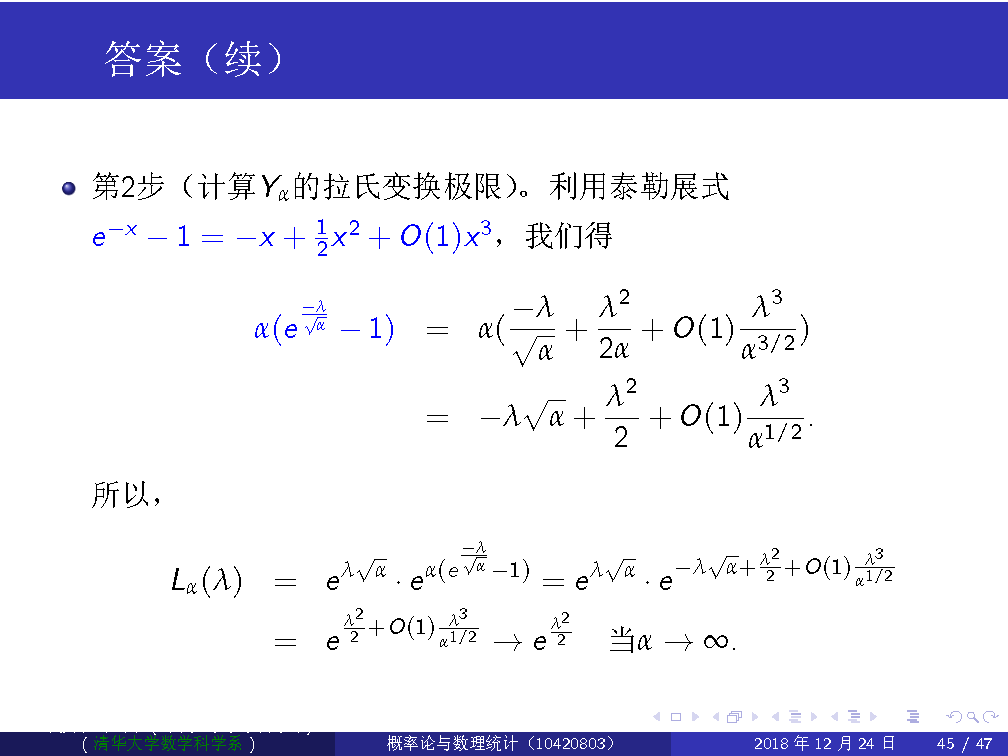 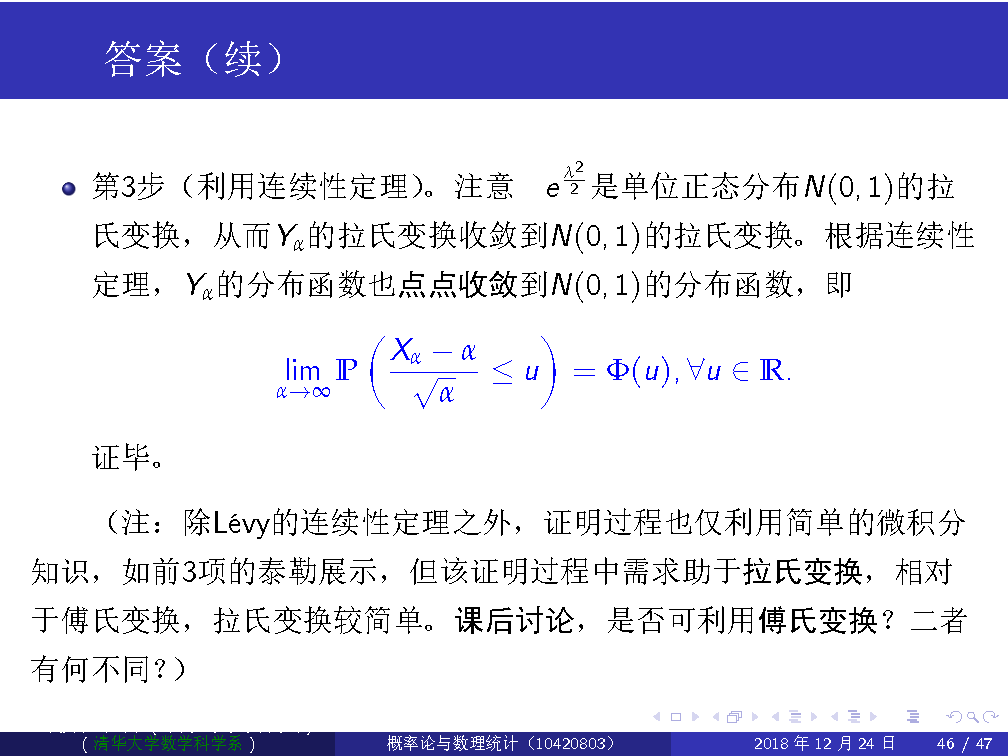 请写出所有需要进一步讲解（或不懂）的概念、定理、证明过程、作业题目等（不限字数，提交到雨课堂后下课，注明学号、姓名）